CHÚA NHẬT XV THƯỜNG NIÊN NĂM ACA ĐOÀN THÁNH GIANL: LỜI CHÚA 4 – THẾ THÔNGĐC: THÁNH VỊNH 64 – KIM LONGDL: HIỆP DÂNG – ANH TUẤNHL: LẮNG NGHE LỜI CHÚA – NGUYỄN DUYKL: LỜI CHA – SƠN LINH CA
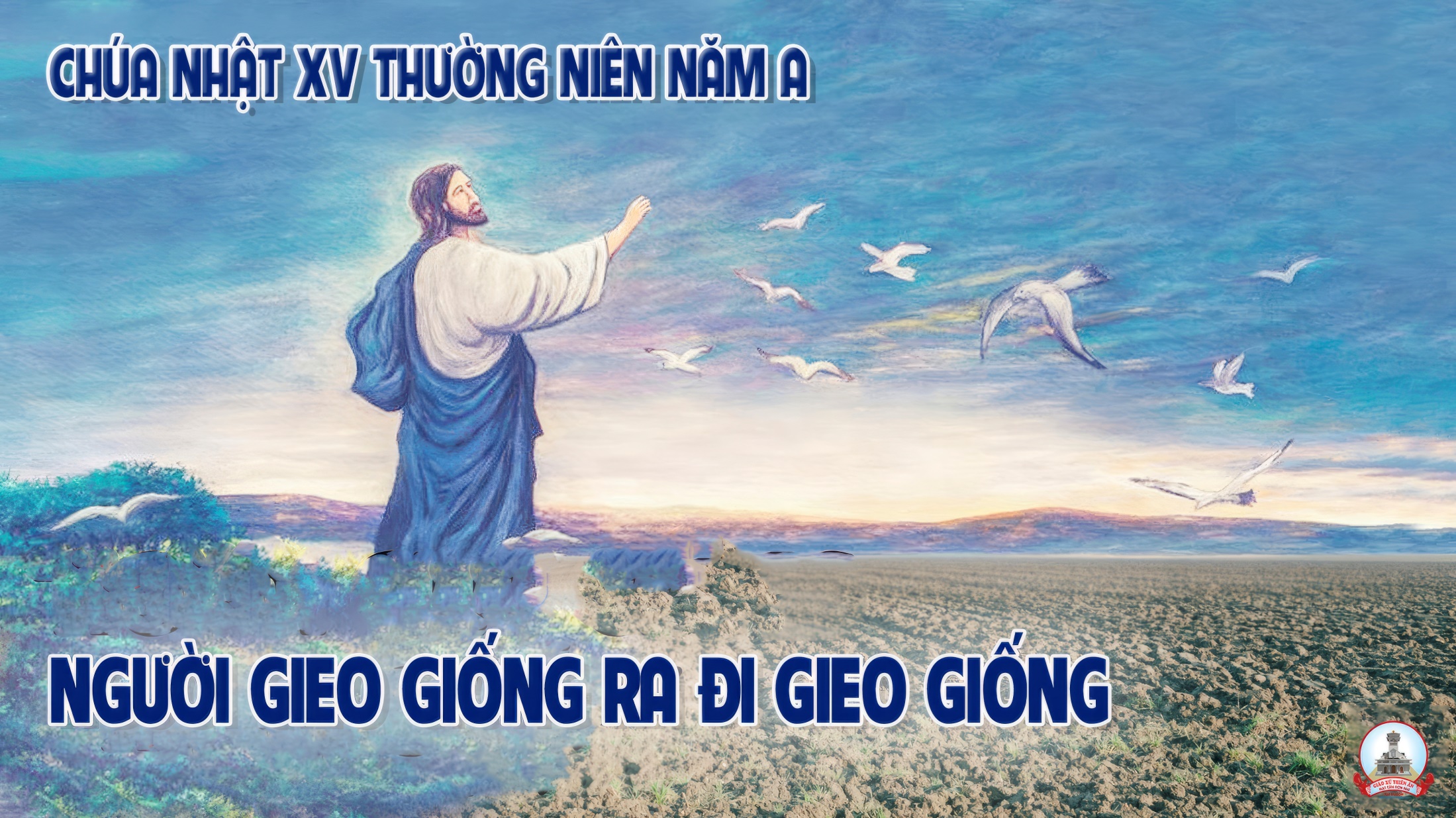 TẬP HÁT CỘNG ĐOÀN
Đk: Lời Chúa rơi vào đất tốt sẽ khai hoa kết trái nhiều.
Hạt giống là Lời Thiên Chúa, Người gieo giống là Đức Ki-tô, những ai tuân giữ Lời Người sẽ tồn tại muôn đời.
Alleluia - Alleluia:
Alleluia …
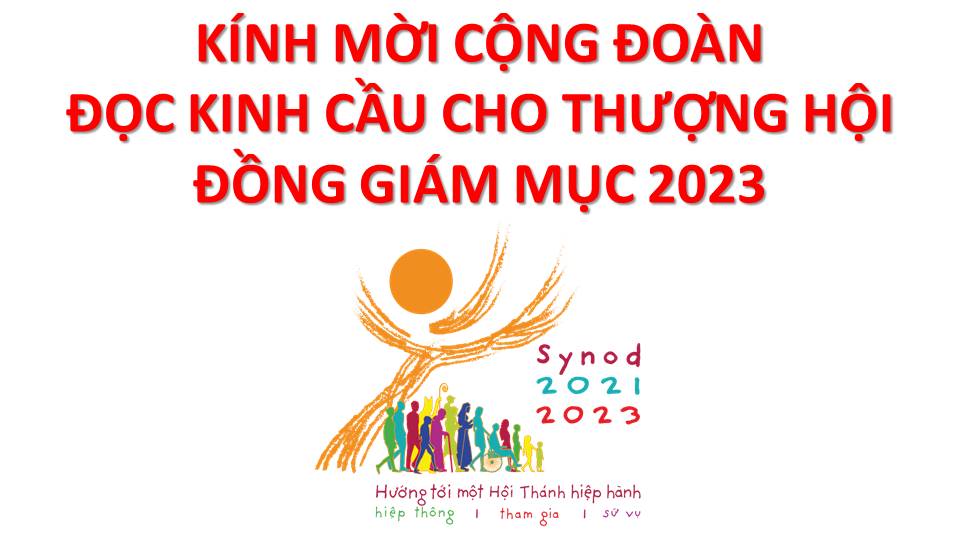 Lạy Chúa Thánh Thần là Ánh sáng Chân lý vẹn toàn,Chúa ban những ân huệ thích hợp cho từng thời đại, và dùng nhiều cách thế kỳ diệu để hướng dẫn Hội Thánh,
này chúng con đang chung lời cầu nguyện cho các Giám mục, và những người tham dự Thượng Hội đồng Giám mục thế giới.
Xin Chúa làm nên cuộc Hiện Xuống mới trong đời sống Hội Thánh, xin tuôn tràn trên các Mục tử ơn khôn ngoan và thông hiểu, gìn giữ các ngài luôn hiệp thông với nhau trong Chúa,
để các ngài cùng nhau tìm hiểu những điều đẹp ý Chúa, và hướng dẫn đoàn Dân Chúa thực thi những điều Chúa truyền dạy.
Các giáo phận Việt Nam chúng con, luôn muốn cùng chung nhịp bước với Hội Thánh hoàn vũ, xin cho chúng con biết đồng cảm với nỗi thao thức của các Mục tử trên toàn thế giới, ngày càng ý thức hơn về tình hiệp thông,
thái độ tham gia và lòng nhiệt thành trong sứ vụ của Hội Thánh, Nhờ lời chuyển cầu của Đức Trinh Nữ Maria, Nữ Vương các Tông đồ và là Mẹ của Hội Thánh,
Chúng con dâng lời khẩn cầu lên Chúa, là đấng hoạt động mọi nơi mọi thời, trong sự hiệp thông với Chúa Cha và Chúa Con, luôn mãi mãi đến muôn đời. Amen.
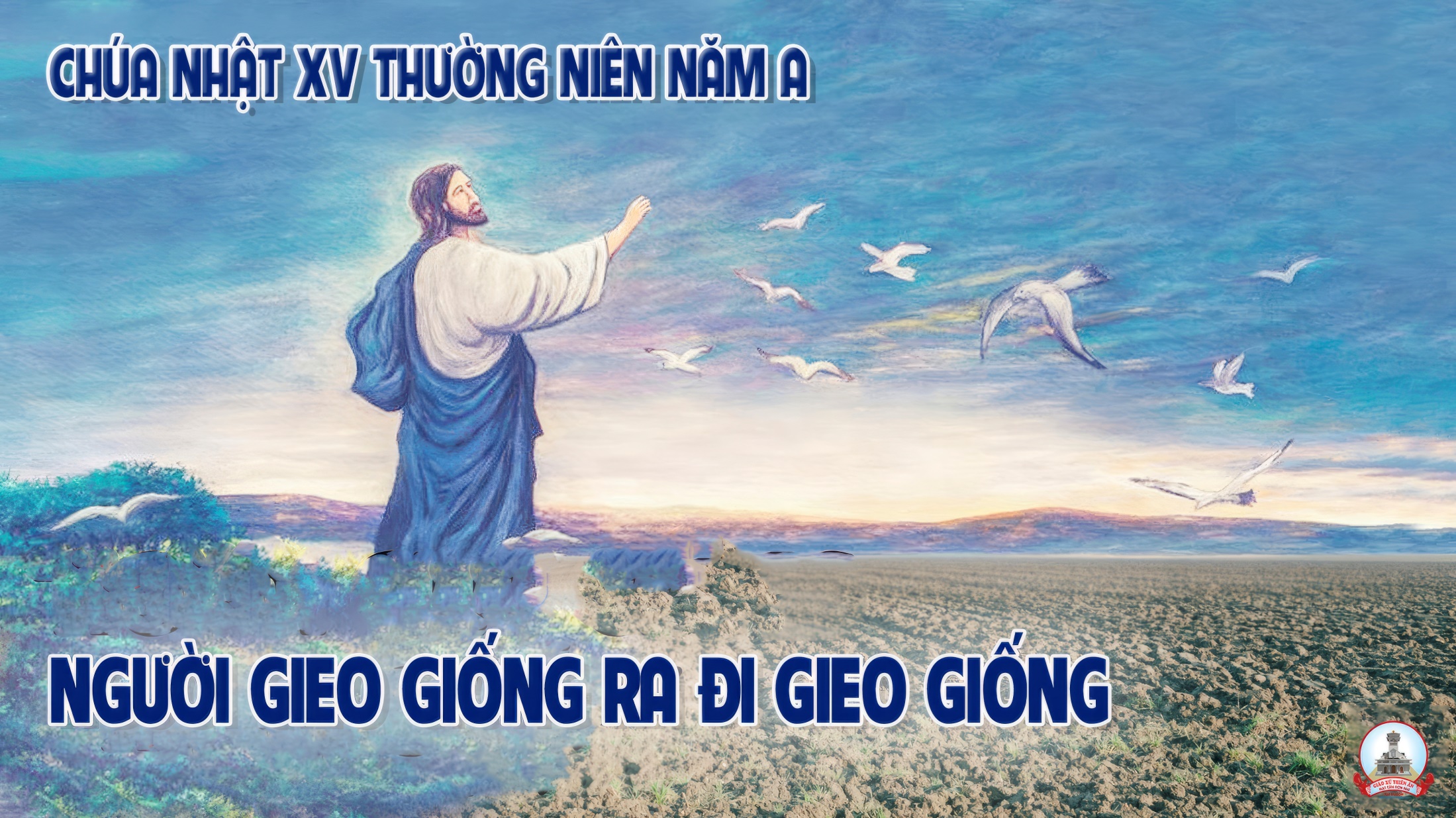 Ca Nhập LễLời Chúa 4 St: Thế Thông
Tk1. Lời Chúa đã đến trong tim người. Lời Chúa đã trổ sinh tốt tươi. Ai ơi mở lòng ra đón nhận. Lời Người sẽ soi sáng trí lòng.
>>
ĐK: Chúa cúi xuống đến bên con nguời cho ta nghe nhịp vỗ yêu thương, cho ta nghe tình yêu thôi thúc đây chân lý vẫy gọi người ơi.
Tk2. Lời Chúa ấm áp bao ân tình. Lời Chúa tràn đầy muôn phúc vinh cho ta được huởng ơn thái bình. Lời Người ngàn năm mãi vững bền.
>>
ĐK: Chúa cúi xuống đến bên con nguời cho ta nghe nhịp vỗ yêu thương, cho ta nghe tình yêu thôi thúc đây chân lý vẫy gọi người ơi
Tk3. Lời Chúa sức sống bao tâm hồn. Lời Chúa là nguồn ơn tái sinh. cho ta tìm được ơn cứu độ. Lời Người ngàn năm với đất trời.
>>
ĐK: Chúa cúi xuống đến bên con nguời cho ta nghe nhịp vỗ yêu thương, cho ta nghe tình yêu thôi thúc đây chân lý vẫy gọi người ơi.
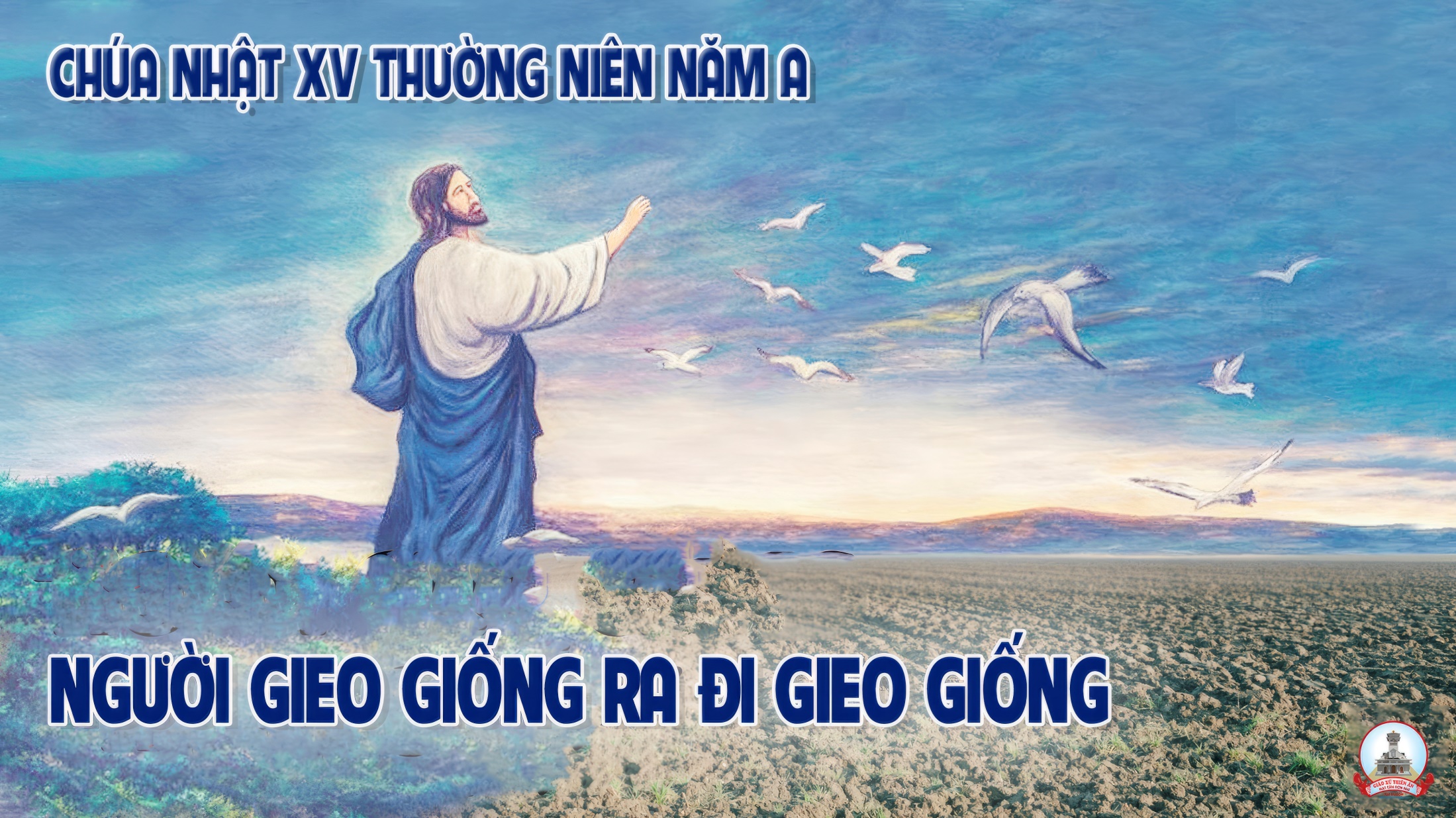 KINH VINH DANH
Chủ tế: Vinh danh Thiên Chúa trên các tầng trời.A+B: Và bình an dưới thế cho người thiện tâm.
A: Chúng con ca ngợi Chúa.
B: Chúng con chúc tụng Chúa. A: Chúng con thờ lạy Chúa. 
B: Chúng con tôn vinh Chúa.
A: Chúng con cảm tạ Chúa vì vinh quang cao cả Chúa.
B: Lạy Chúa là Thiên Chúa, là Vua trên trời, là Chúa Cha toàn năng.
A: Lạy con một Thiên Chúa, Chúa Giêsu Kitô. 
B: Lạy Chúa là Thiên Chúa, là Chiên Thiên Chúa là Con Đức Chúa Cha.
A: Chúa xóa tội trần gian, xin thương xót chúng con.
B: Chúa xóa tội trần gian, xin nhậm lời chúng con cầu khẩn.
A: Chúa ngự bên hữu Đức Chúa Cha, xin thương xót chúng con.
B: Vì lạy Chúa Giêsu Kitô, chỉ có Chúa là Đấng Thánh.
Chỉ có Chúa là Chúa, chỉ có Chúa là đấng tối cao.
A+B: Cùng Đức Chúa Thánh Thần trong vinh quang Đức Chúa Cha. 
Amen.
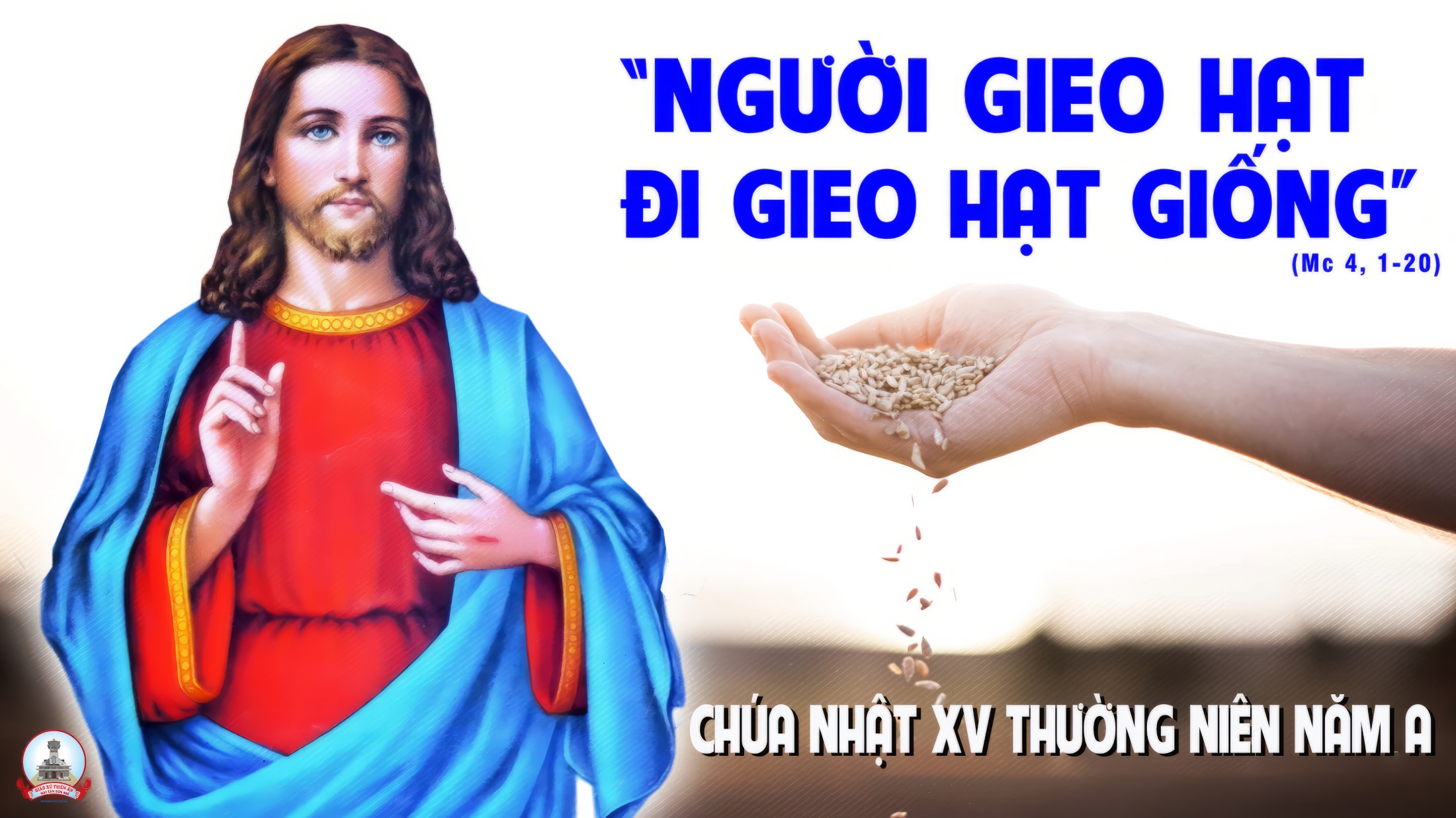 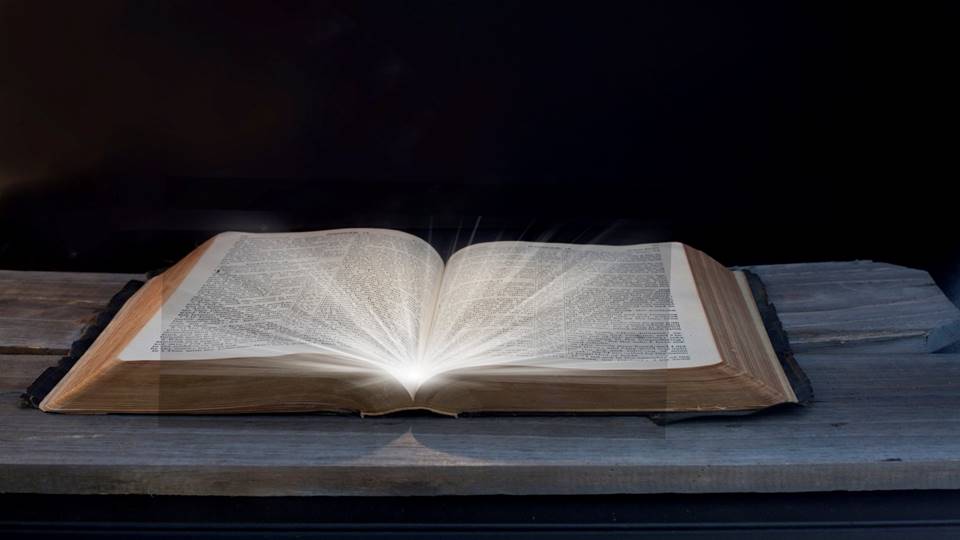 Bài đọc 1
Bài trích sách ngôn sứ Dacaria
Thánh Vịnh 144
Lạy Chúa con thờ, là vua của con,
con chúc tụng Danh Chúa đến muôn đời.
Chúa Nhật XV Thường Niên-Năm AĐáp CaThánh Vịnh 64St: Lm. Kim Long4 câu
Đk: Lời Chúa rơi vào đất tốt sẽ khai hoa kết trái nhiều.
Tk1: Chúa thăm đất cho mưa gội nhuần, cho ngập tràn phú túc giàu sang. Cho sông ngòi trào nước mênh mông, dọn sẵn sàng đợi lúa trổ bông.
Đk: Lời Chúa rơi vào đất tốt sẽ khai hoa kết trái nhiều.
Tk2: Đất đai Chúa lo thu dọn sạch, cho đường cày ứ nước bậm sâu. San cho bằng từng chút mô cao, hạt nảy mầm nhờ Chúa đổ mưa.
Đk: Lời Chúa rơi vào đất tốt sẽ khai hoa kết trái nhiều.
Tk3: Phúc ân Chúa quanh năm dư đầy, hoa màu ngợp lối bước Ngài đi. Nơi hoang địa tràn nước trong xanh, và núi đồi phục sức đẹp xinh.
Đk: Lời Chúa rơi vào đất tốt sẽ khai hoa kết trái nhiều.
Tk4: Lúa tươi tốt rung rinh dạt dào, chiên cừu phủ trắng xóa đồng xanh. Muôn muôn loài hợp tiếng hoan ca, lời hát hò cùng lúc trổi cao.
Đk: Lời Chúa rơi vào đất tốt sẽ khai hoa kết trái nhiều.
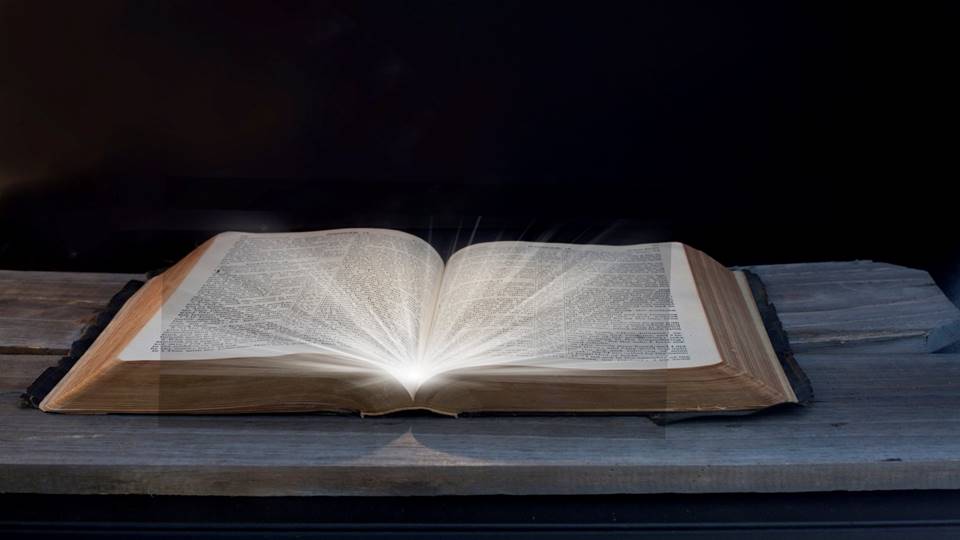 Bài đọc 2
Bài trích thư của thánh Phaôlô tông đồ
Gửi tín hữu Rôma.
Nếu nhờ Thần Khí, anh em diệt trừ nhữnghành vi của con người ích kỷ nơi anh em,
thì anh em sẽ được sống.
Hạt giống là Lời Thiên Chúa, Người gieo giống là Đức Ki-tô, những ai tuân giữ Lời Người sẽ tồn tại muôn đời.
Alleluia - Alleluia:
Alleluia …
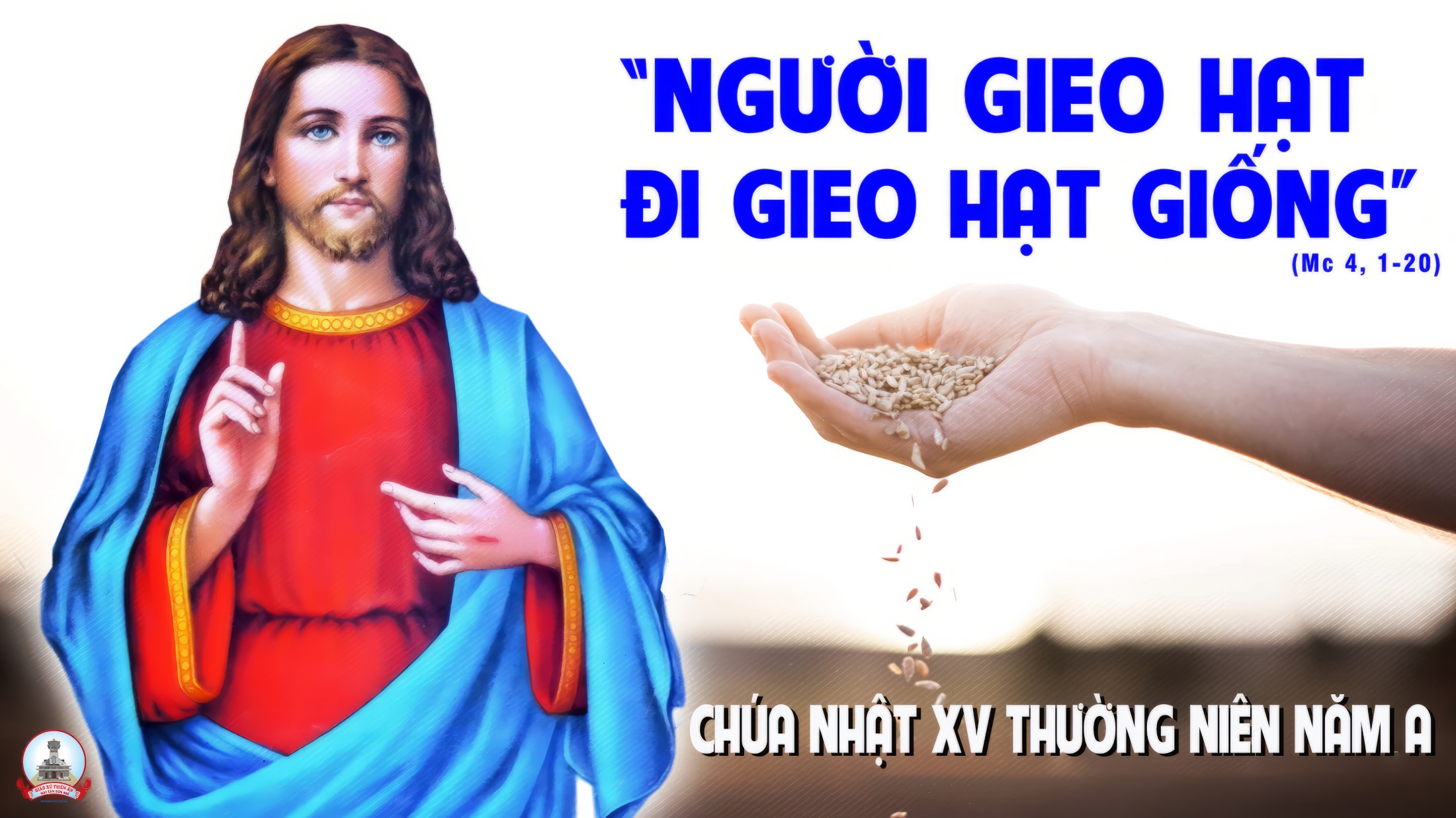 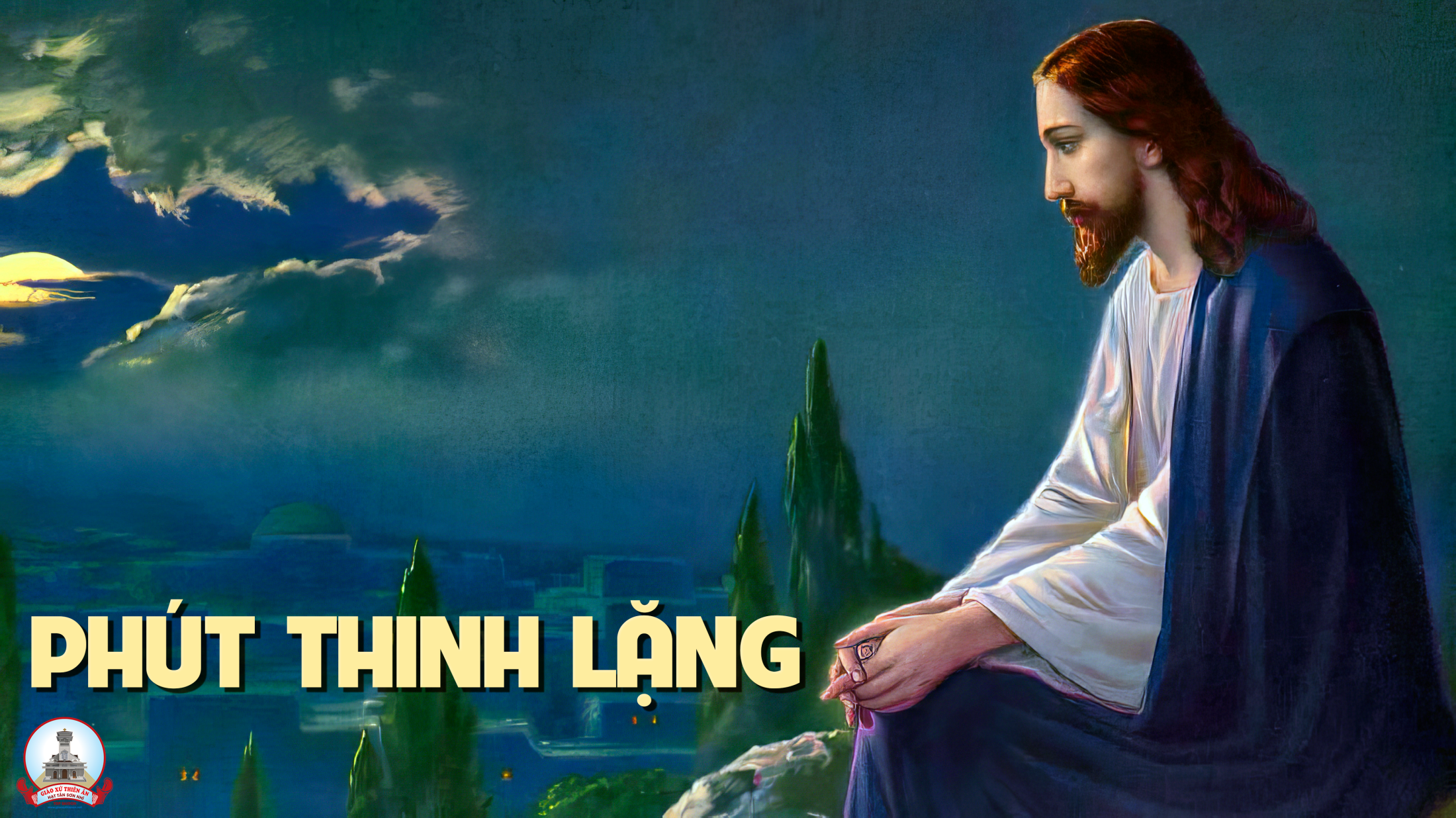 KINH TIN KÍNH
Tôi tin kính một Thiên Chúa là Cha toàn năng, Đấng tạo thành trời đất, muôn vật hữu hình và vô hình.
Tôi tin kính một Chúa Giêsu Kitô, Con Một Thiên Chúa, Sinh bởi Đức Chúa Cha từ trước muôn đời.
Người là Thiên Chúa bởi Thiên Chúa, Ánh Sáng bởi Ánh Sáng, Thiên Chúa thật bởi Thiên Chúa thật,
được sinh ra mà không phải được tạo thành, đồng bản thể với Đức Chúa Cha: nhờ Người mà muôn vật được tạo thành.
Vì loài người chúng ta và để cứu độ chúng ta, Người đã từ trời xuống thế.
Bởi phép Đức Chúa Thánh Thần, Người đã nhập thể trong lòng Trinh Nữ Maria, và đã làm người.
Người chịu đóng đinh vào thập giá vì chúng ta, thời quan Phongxiô Philatô; Người chịu khổ hình và mai táng, ngày thứ ba Người sống lại như lời Thánh Kinh.
Người lên trời, ngự bên hữu Đức Chúa Cha, và Người sẽ lại đến trong vinh quang để phán xét kẻ sống và kẻ chết, Nước Người sẽ không bao giờ cùng.
Tôi tin kính Đức Chúa Thánh Thần là Thiên Chúa và là Đấng ban sự sống, Người bởi Đức Chúa Cha và Đức Chúa Con mà ra,
Người được phụng thờ và tôn vinh cùng với Đức Chúa Cha và Đức Chúa Con: Người đã dùng các tiên tri mà phán dạy.
Tôi tin Hội Thánh duy nhất thánh thiện công giáo và tông truyền.
Tôi tuyên xưng có một Phép Rửa để tha tội. Tôi trông đợi kẻ chết sống lại và sự sống đời sau. Amen.
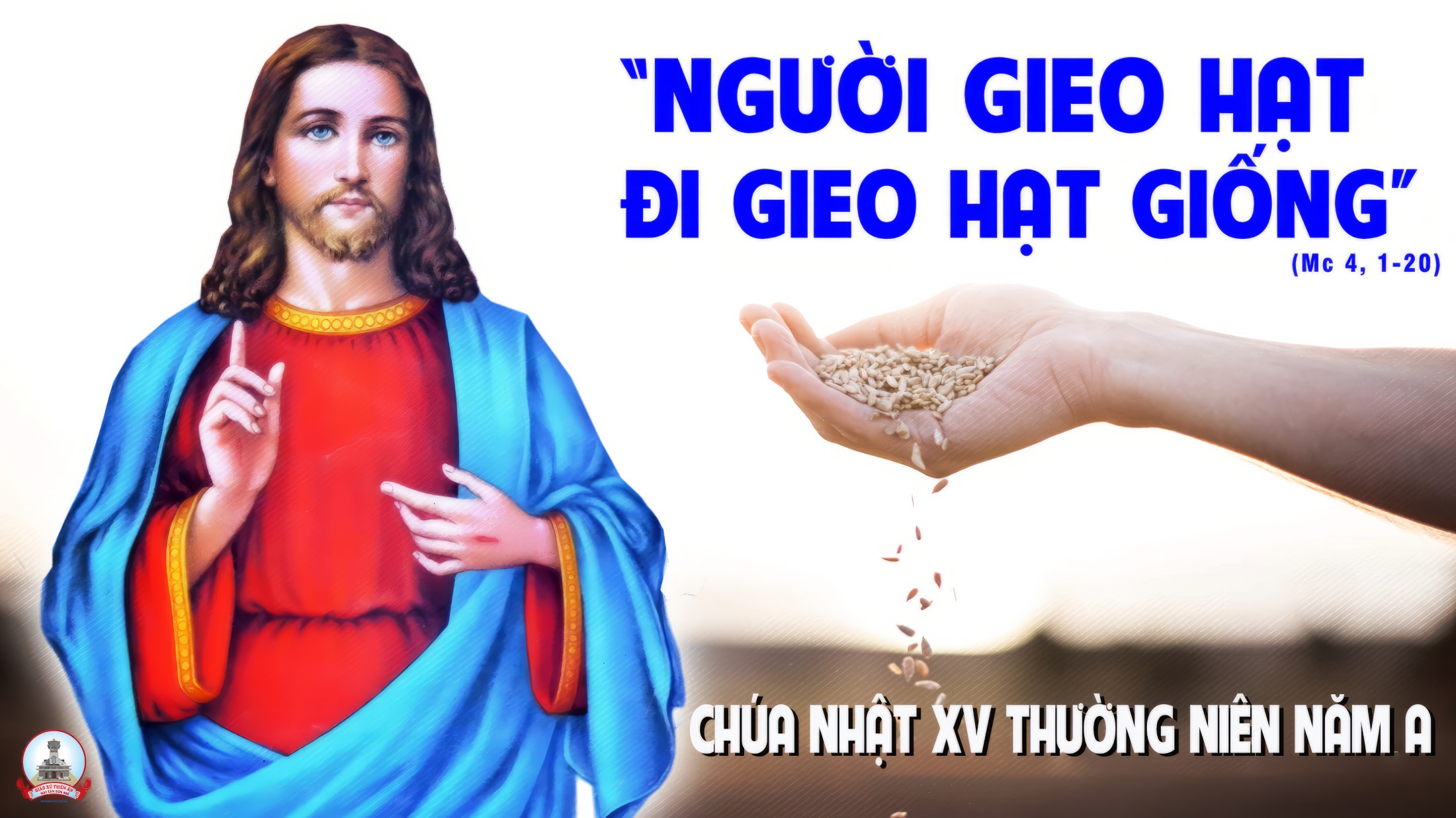 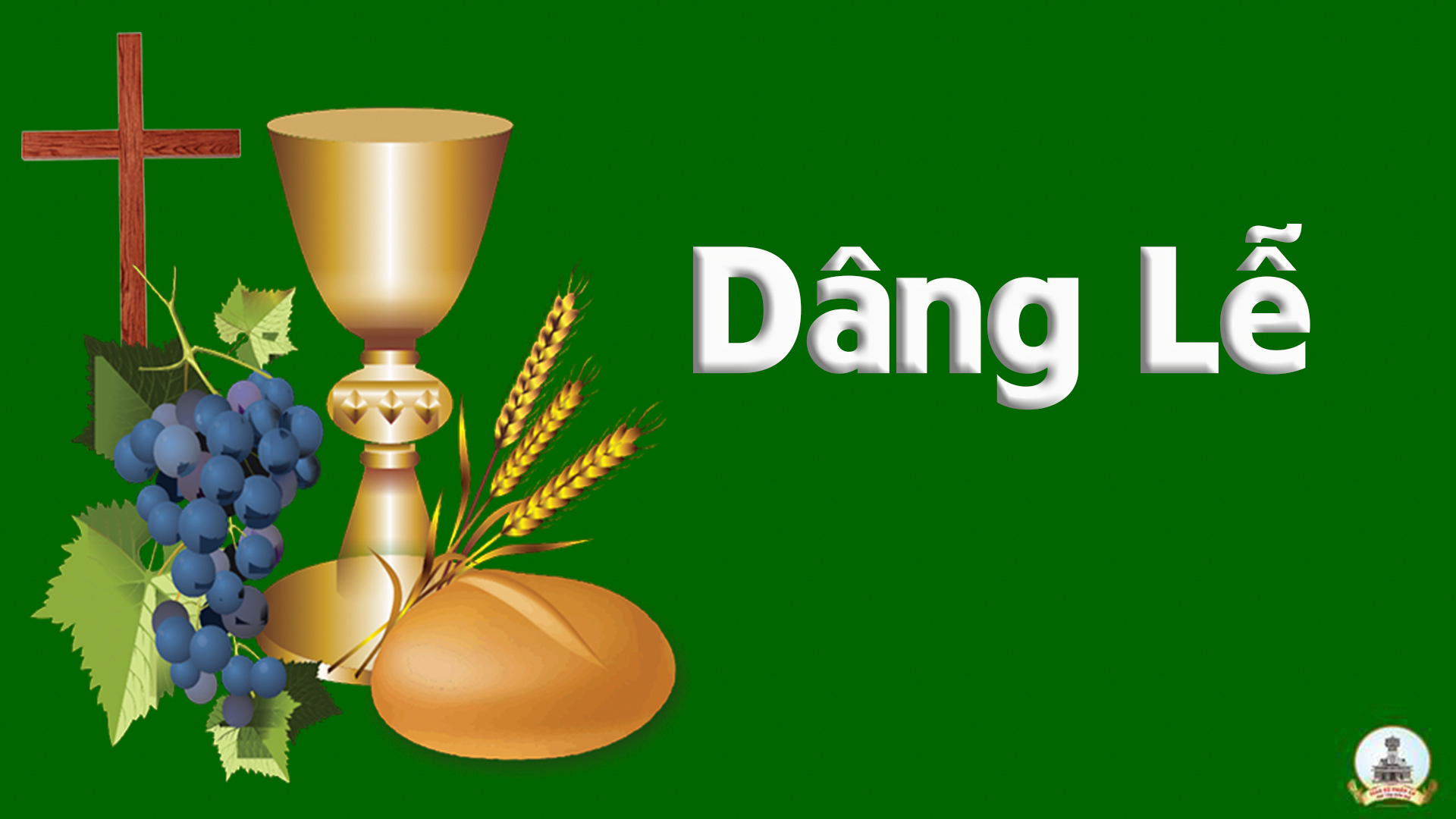 HIỆP DÂNG
St: Anh Tuấn
Tk1. Hiệp lòng xin tiến dâng lên, xin tiến dâng lên bàn thờ Chúa. Này đây ly rượu nồng ép từ muôn trái nho tươi. Và đây bánh tinh tuyền kết bởi ngàn hạt lúa vàng.
ĐK. Xin dâng lên, xin dâng lên trong niềm mến tin, trong hương kinh dâng niềm thờ kính. Nguyện xin ban ơn thiêng đổi mới lòng con nên trinh trong như bánh rượu này để xứng đáng tiến dâng lên Ngài.
Tk2. Nguyện cầu Thiên Chúa khoan nhân thương đoái trông lễ vật dâng tiến. Đời con bao thăng trầm giữa dòng năm tháng miên man. Nguyện dâng lên thiên tòa kiếp người từng ngày chóng tàn.
ĐK. Xin dâng lên, xin dâng lên trong niềm mến tin, trong hương kinh dâng niềm thờ kính. Nguyện xin ban ơn thiêng đổi mới lòng con nên trinh trong như bánh rượu này để xứng đáng tiến dâng lên Ngài.
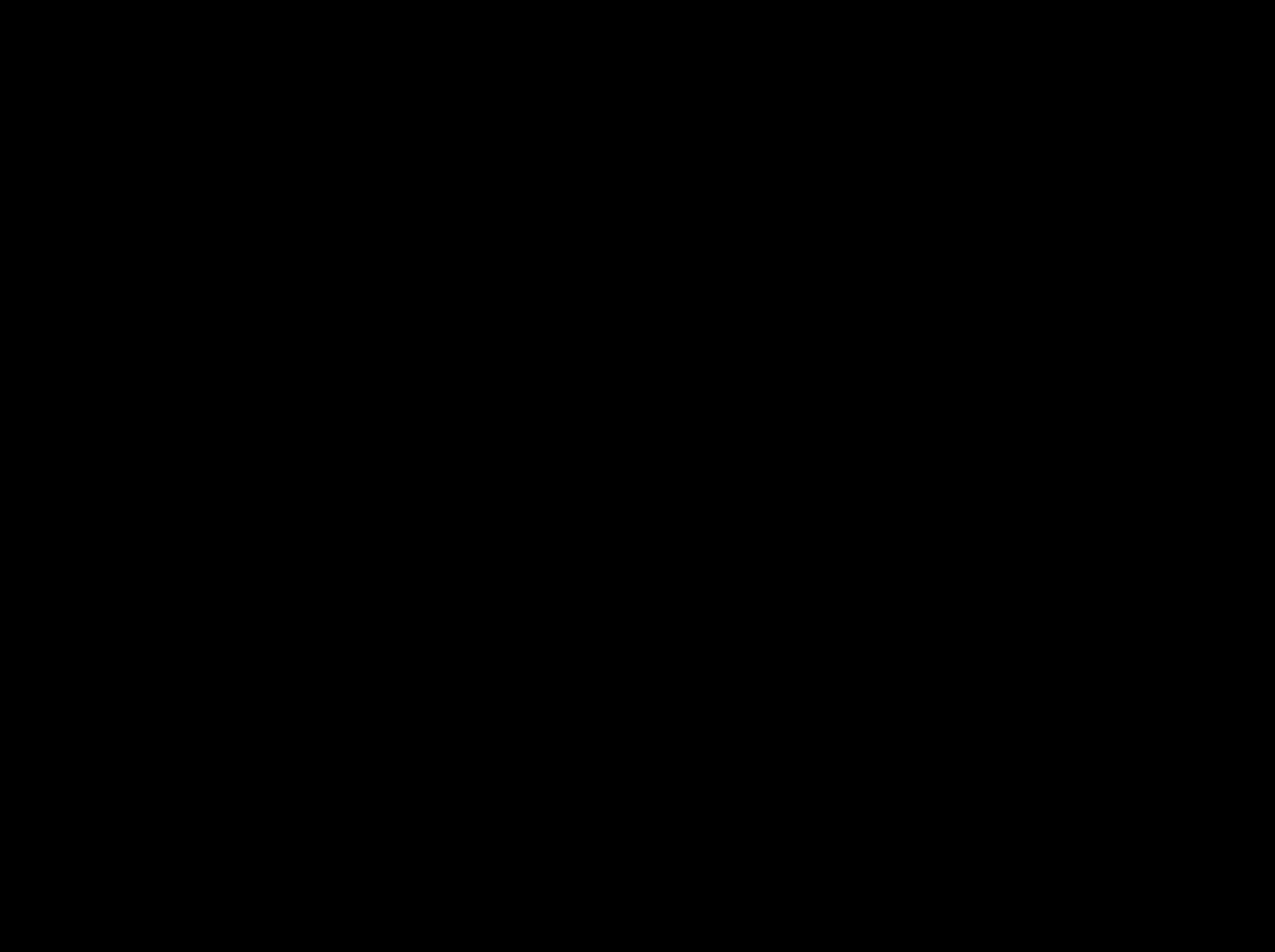 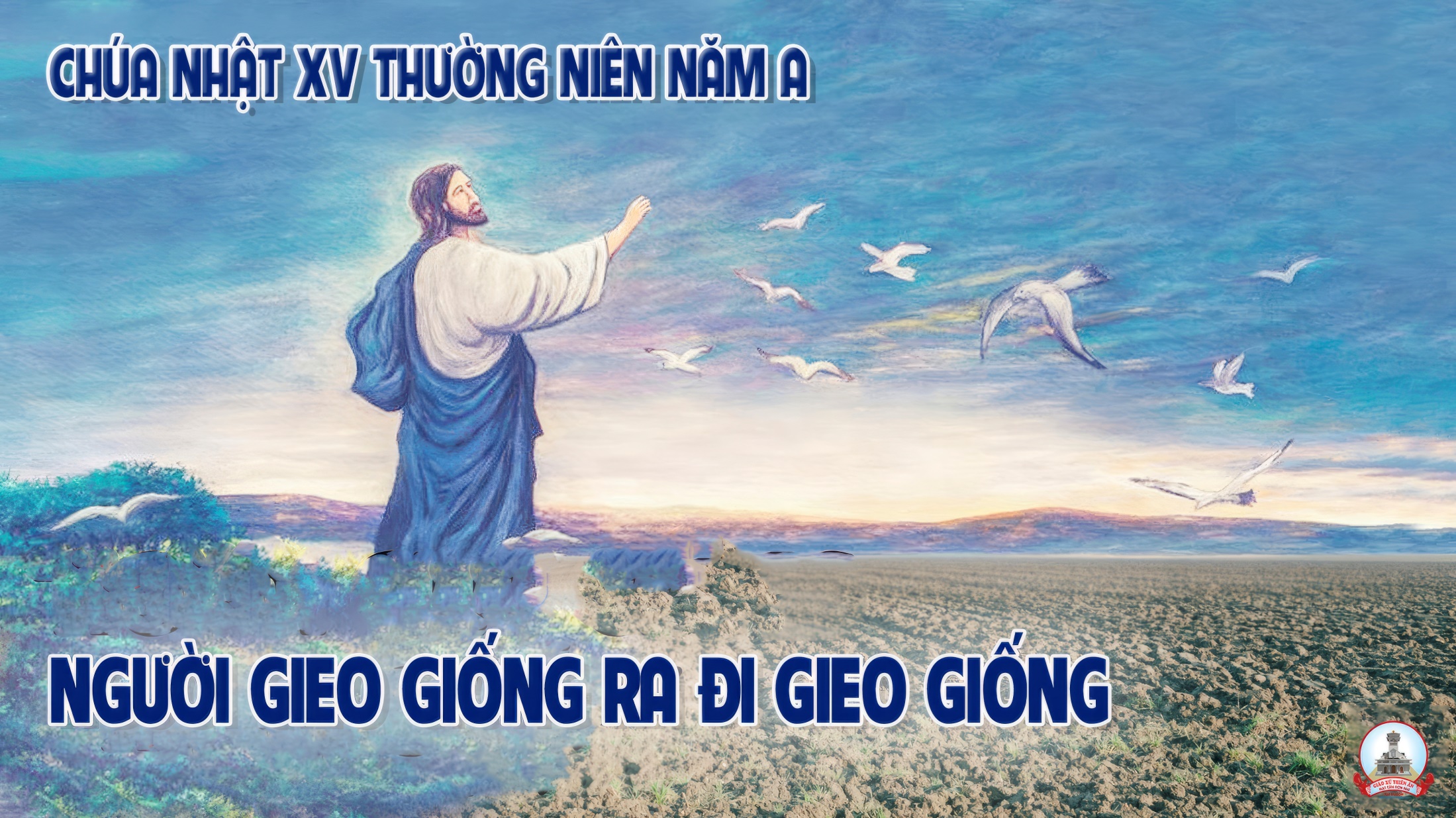 Ca Nguyện Hiệp LễLẮNG NGHE LỜI CHÚASt: Lm. Nguyễn Duy
Tk1. Xin cho con biết lắng nghe Lời Ngài dạy con trong đêm tối. Xin cho con biết lắng nghe Lời Ngài dạy con lúc lẻ loi. Xin cho con cất tiếng lên trả lời và vâng theo ý Chúa. Xin cho con biết thân thưa: 'Lạy Ngài, Ngài muốn con làm chi ?'
ĐK: Lời Ngài là sức sống của con. Lời Ngài là ánh sáng đời con. Lời Ngài là chứa chan hy vọng, là đường để con hằng dõi bước. Lời Ngài đượm chất ngất niềm vui, trọn vẹn ngàn tiếng hát đầy vơi. Lời Ngài đổi mới cho cuộc đời. Lời Ngài hạnh phúc cho trần ai.
Tk2. Xin cho con biết lắng nghe Lời Ngài dạy con trong cuộc sống. Xin cho con biết lắng nghe Lời Ngài từng theo bước đời con. Xin cho con biết sẵn sàng chờ đợi và vâng nghe theo Chúa. Xin cho con biết sẵn sàng thực lành Lời Chúa đã truyền ban.
ĐK: Lời Ngài là sức sống của con. Lời Ngài là ánh sáng đời con. Lời Ngài là chứa chan hy vọng, là đường để con hằng dõi bước. Lời Ngài đượm chất ngất niềm vui, trọn vẹn ngàn tiếng hát đầy vơi. Lời Ngài đổi mới cho cuộc đời. Lời Ngài hạnh phúc cho trần ai.
Tk3. Xin cho con vững bước đi vào đời truyền rao cho Chân Lý. Xin cho con biết say mê cuộc đời làm nhân chứng tình yêu. Cho môi con thắm nét cười, Lời Ngài được đem cho thế giới. Cho đôi tay sáng ơn trời, trọn vẹn hành lý cho ngày mai.
ĐK: Lời Ngài là sức sống của con. Lời Ngài là ánh sáng đời con. Lời Ngài là chứa chan hy vọng, là đường để con hằng dõi bước. Lời Ngài đượm chất ngất niềm vui, trọn vẹn ngàn tiếng hát đầy vơi. Lời Ngài đổi mới cho cuộc đời. Lời Ngài hạnh phúc cho trần ai.
Tk4. Xin cho đến với Người bằng một tình yêu không giả dối. Xin cho con đến trong đời tìm lại nguồn hạnh phúc mà thôi. Cho con khi đã lắng nghe Lời Ngài dạy con ôi cao quý. Xin cho con trái tim si ngàn đời tình mến không nhạt phai.
ĐK: Lời Ngài là sức sống của con. Lời Ngài là ánh sáng đời con. Lời Ngài là chứa chan hy vọng, là đường để con hằng dõi bước. Lời Ngài đượm chất ngất niềm vui, trọn vẹn ngàn tiếng hát đầy vơi. Lời Ngài đổi mới cho cuộc đời. Lời Ngài hạnh phúc cho trần ai.
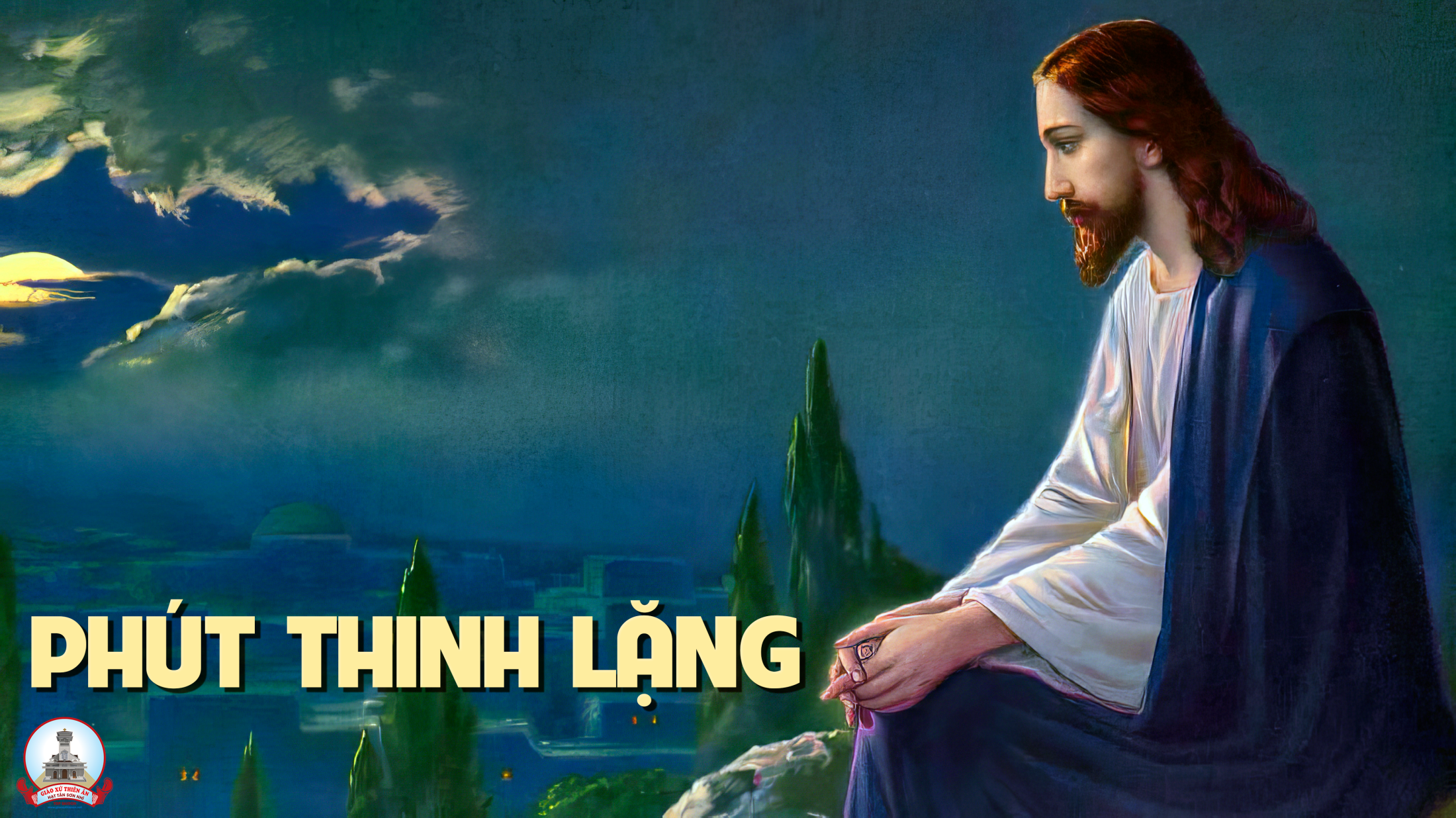 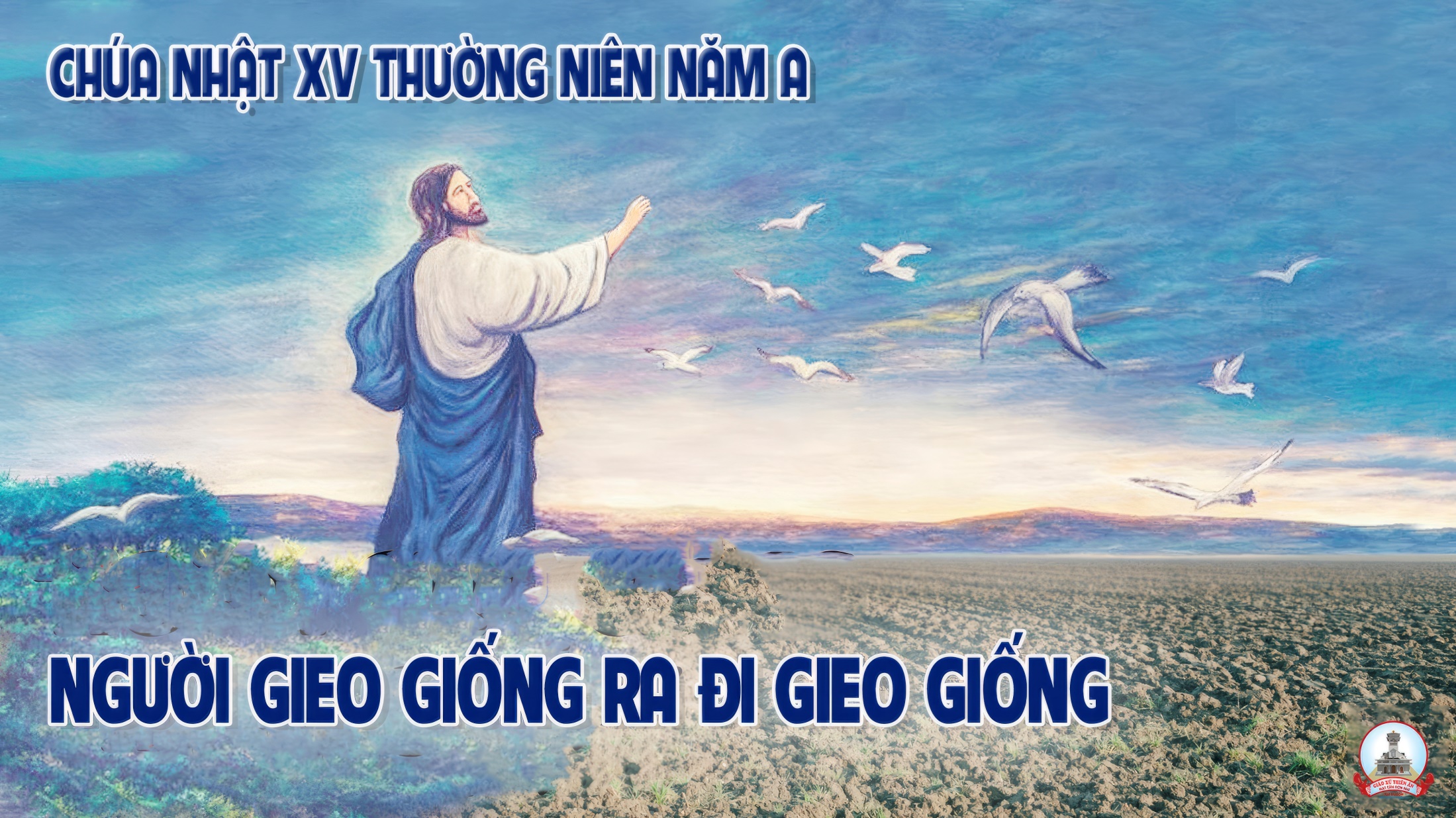 Ca Kết LễLỜI CHASt: Sơn Linh Ca
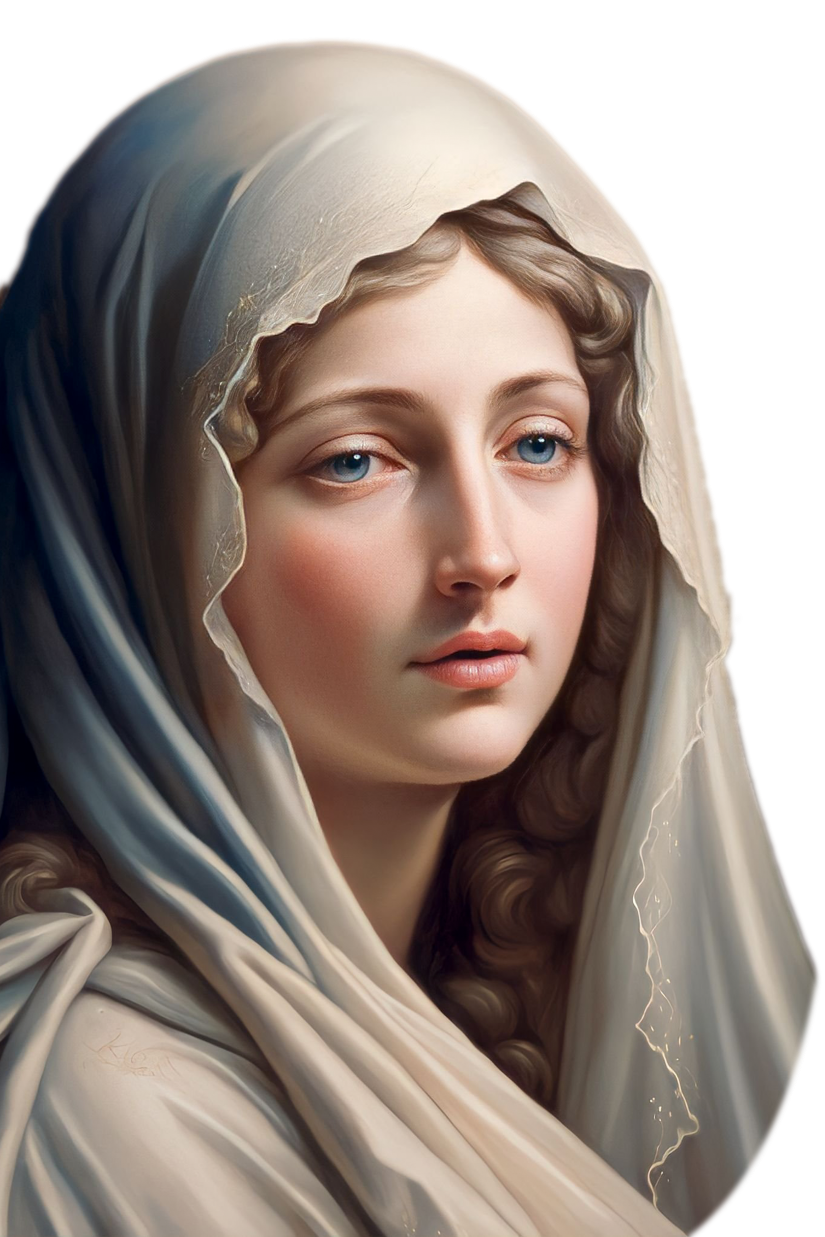 Tk1: Lời Cha đã vang lên trong cuộc đời. Lời Cha đã vang lên giữa trần thế. Lời cha đã vang lên qua muôn thế hệ. Lời Cha đã vang lên trong lòng con.
Tk2: Lời Cha ánh reo lên giữa đêm trường. Lời Cha tiếng chim ca trong cuộc sống. Lời Cha thắm tin yêu lương thực nuôi hồn. Lời Cha mãi ghi sâu trong lòng con.
ĐK: Đốt nóng lên, đốt nóng lên cho tim con biết yêu lời. Thắp sáng lên thắp sáng lên cho con biết sống trong Lời Cha.
Tk3: Lời Cha suối yêu thương chảy ngọt ngào. Lời Cha nắng tin yêu hoa mùa xuân. Lời Cha ánh sao mai của niềm hy vọng. Lời Cha đuốc thiêng soi trên đường xa.
ĐK: Đốt nóng lên, đốt nóng lên cho tim con biết yêu lời. Thắp sáng lên thắp sáng lên cho con biết sống trong Lời Cha.
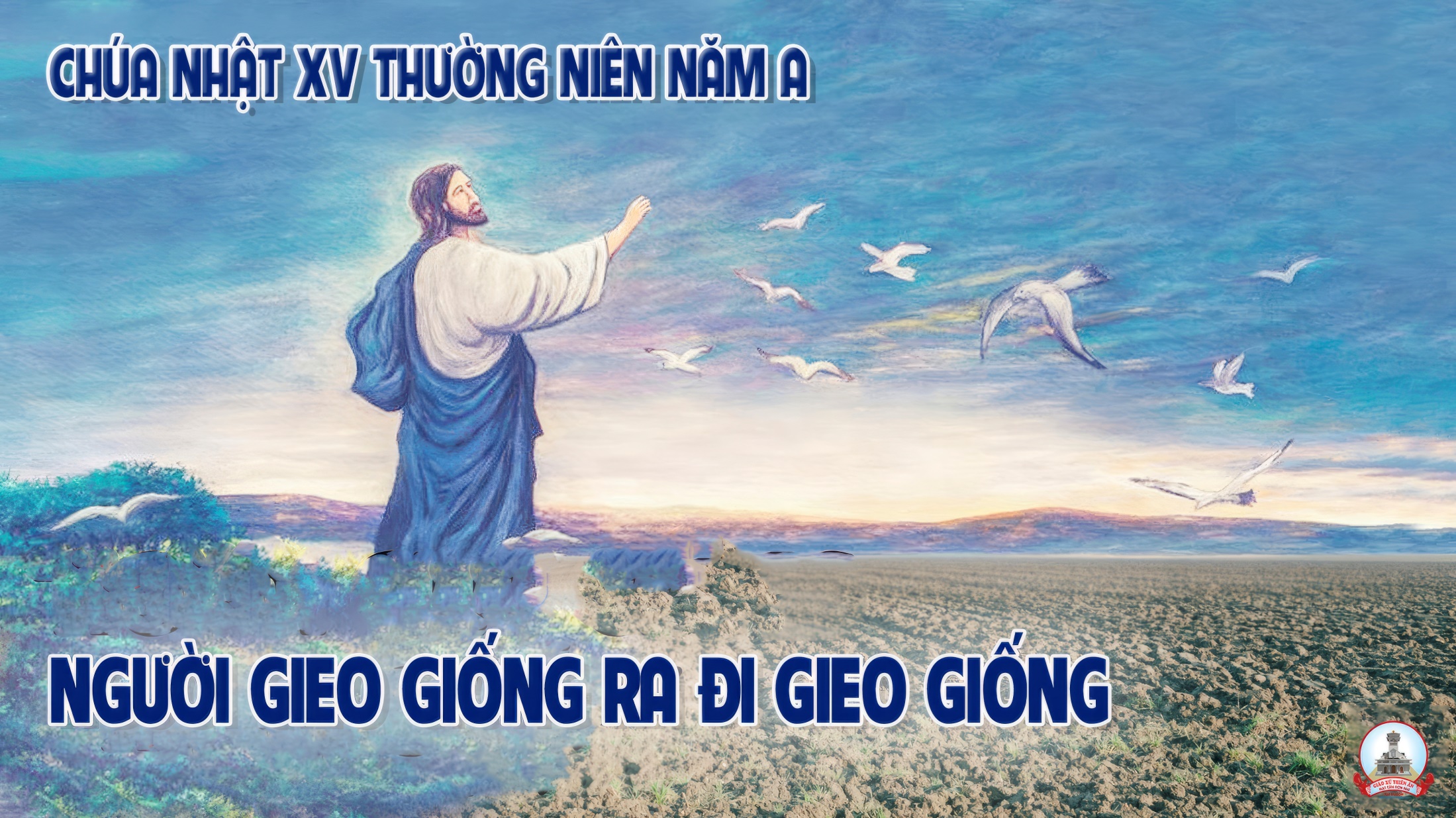